Catch of the day
5th Grade
How many oceans are in the world?
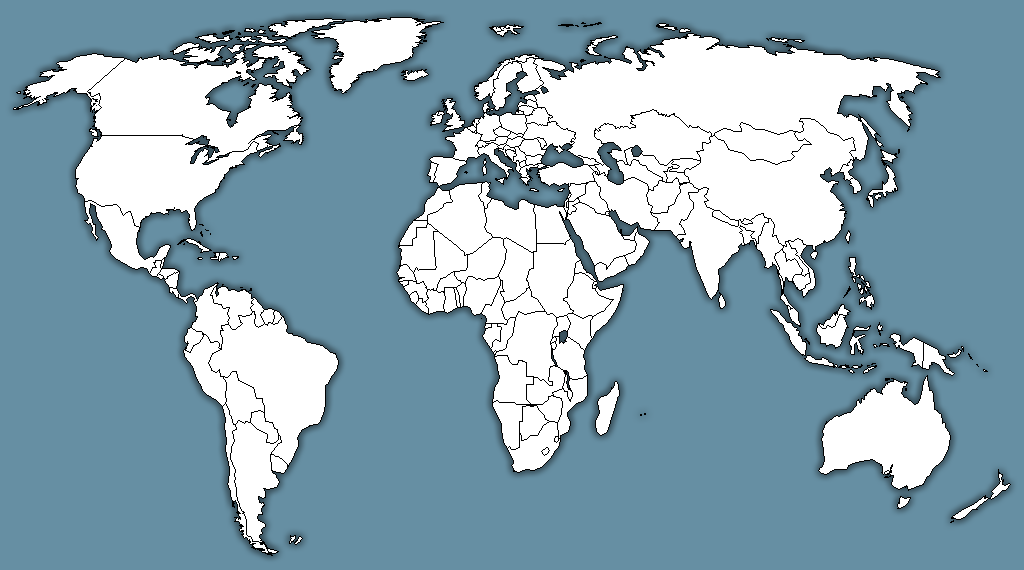 ARCTIC
PACIFIC
ATLANTIC
PACIFIC
INDIAN
SOUTHERN
Why are oceans important?
Oceans cover 70% of the earth’s surface
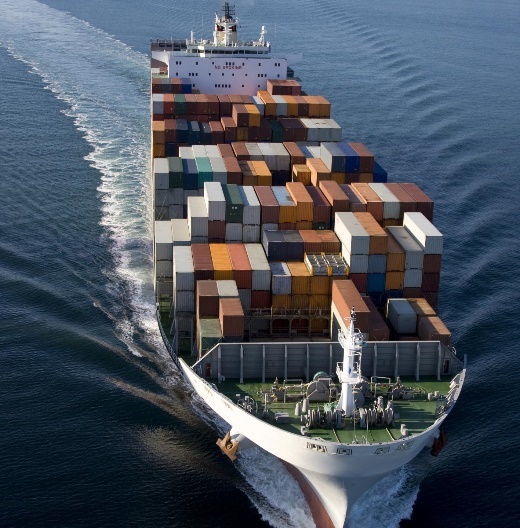 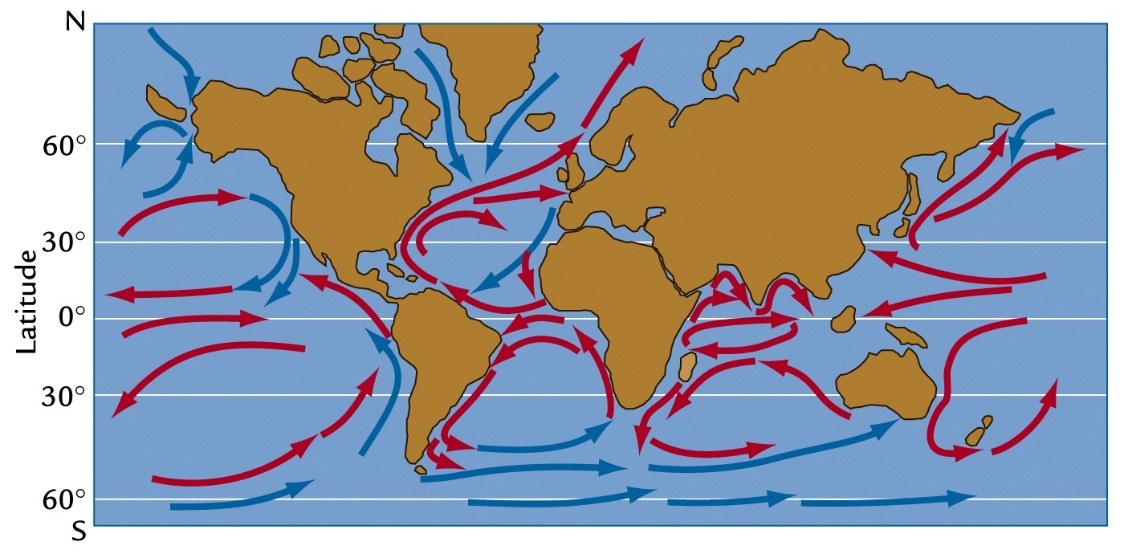 Social & Economic 
Goods & Services
Transportation
Tourism
Recreation
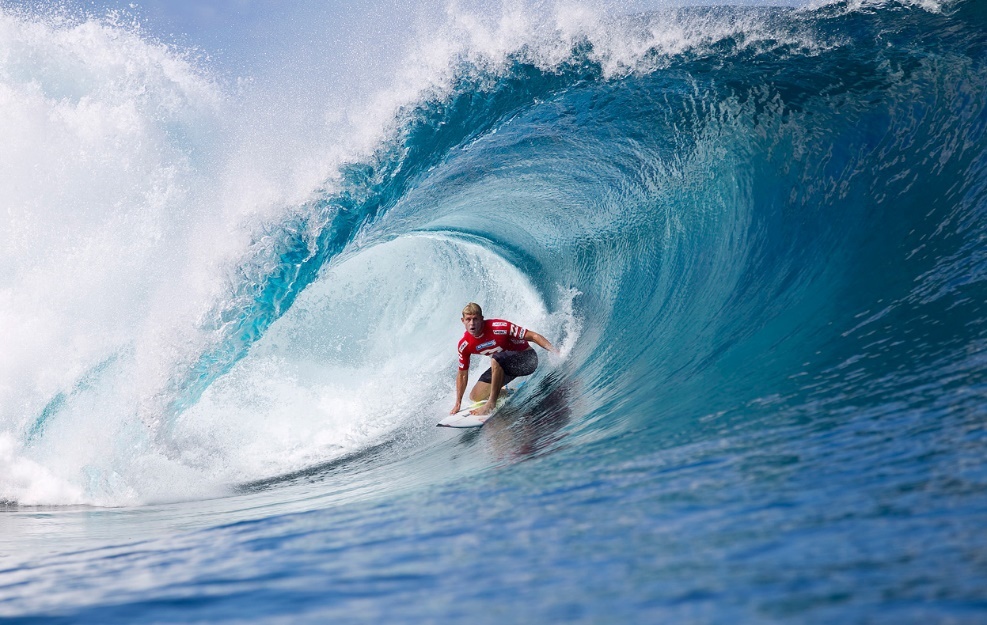 Climate Regulation
Transports heat
Drives weather patterns
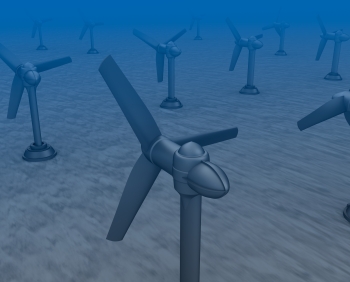 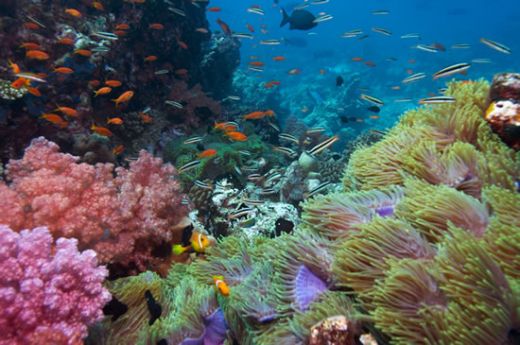 Living & Non-Living Resources
Food sources
Minerals
Energy
Why are fish important?
Why are fish important?
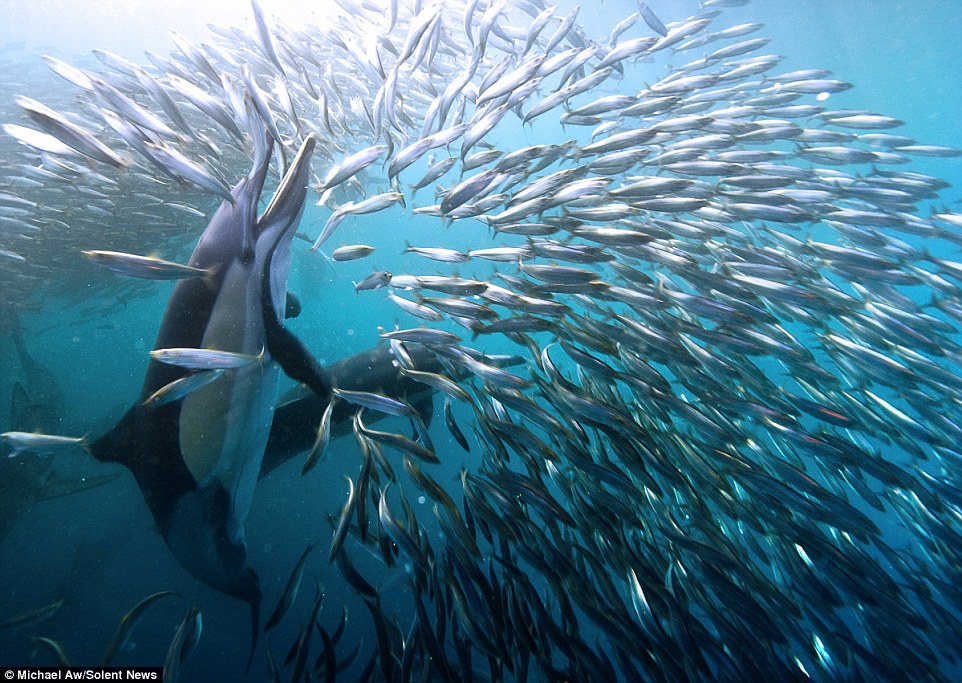 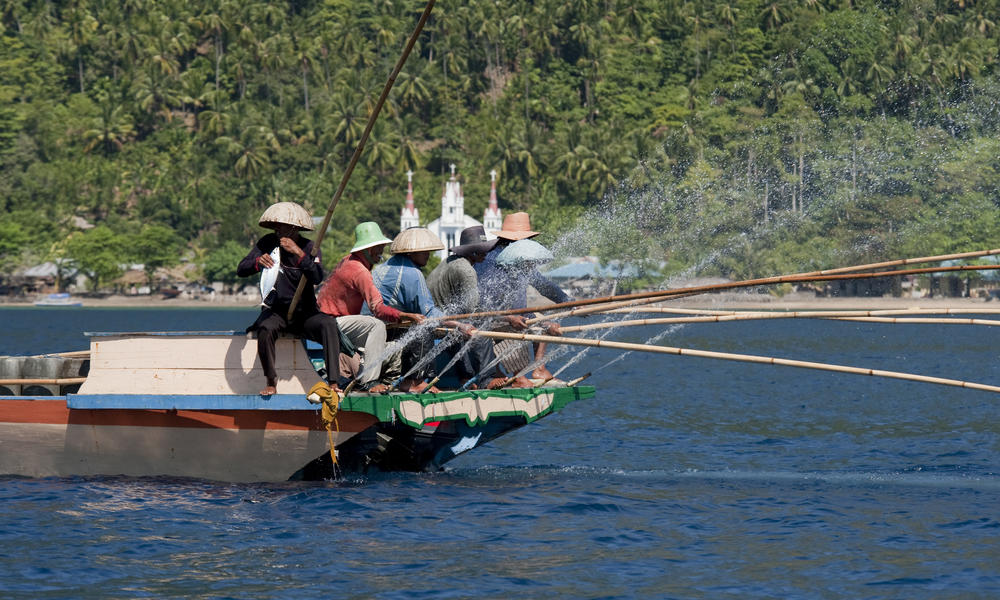 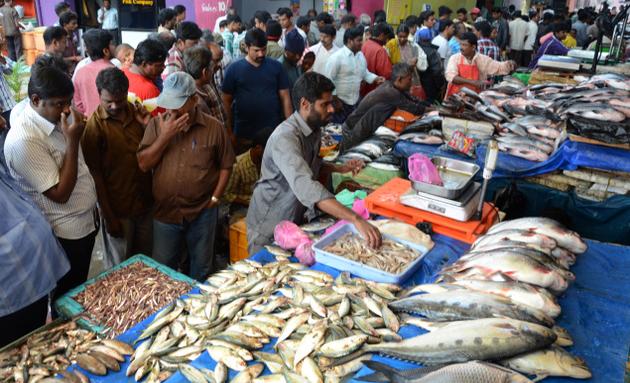 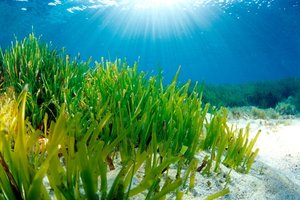 More than 30,000 different species of fish living in various ecosystems around the world.

Fish not only provide a food source for fishing communities, but they are also an important food sources for other marine communities.

Fish contribute to the growth of sea grass and algae by excreting the nutrients they take in after consuming micro organisms, plants and smaller animals.
Food and job sources
How can artists use fish as inspiration in their artwork?
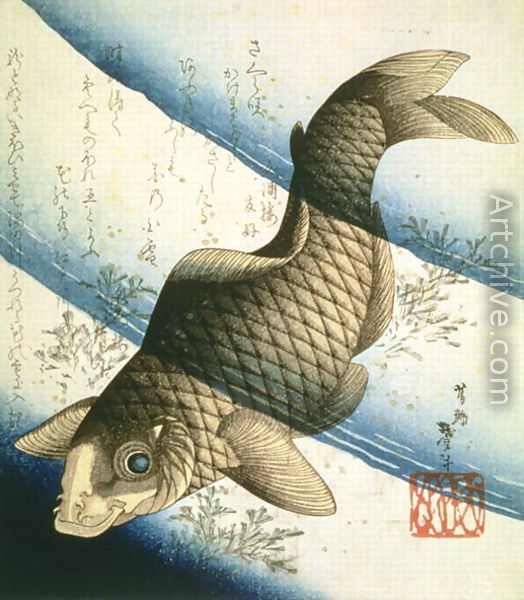 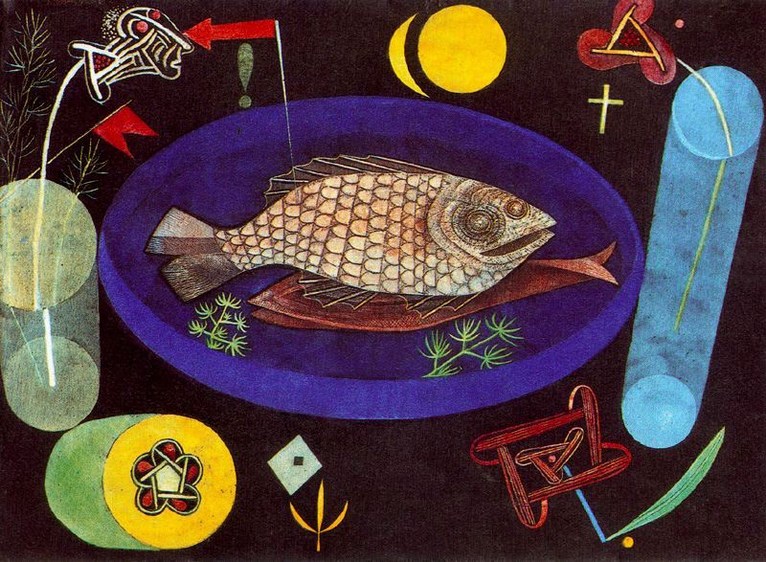 Around the Fish, Paul Klee
A Carp Swimming Among Waterweeds, Katsushika Taito II
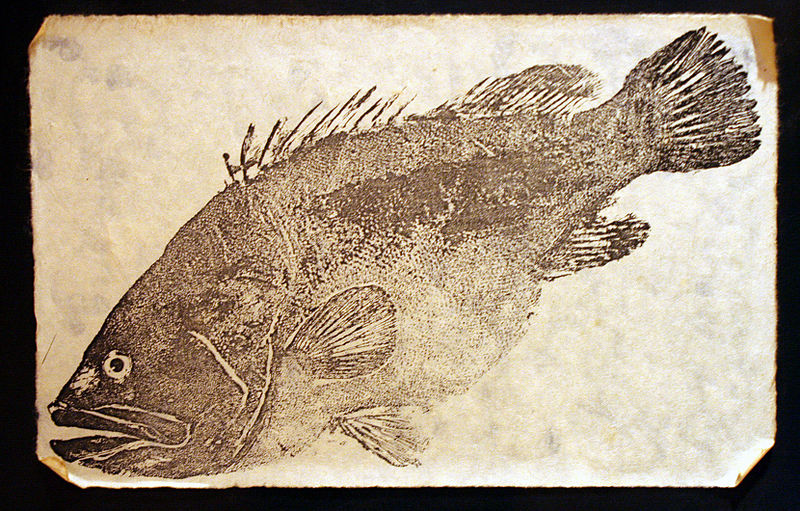 GYOTAKU 
“GEE-OH-TAH-KOO”
- The Japanese art of fish printing.

- Evolved in Japan more than one hundred years ago as a means for fishermen to record and document the size of their catches.
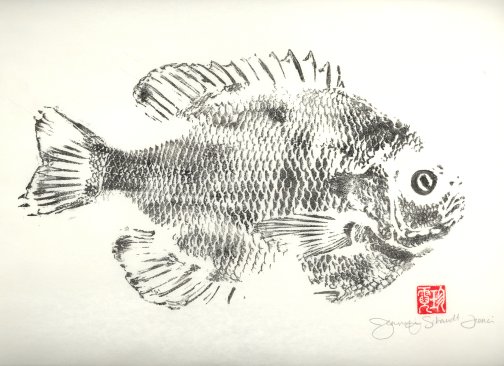 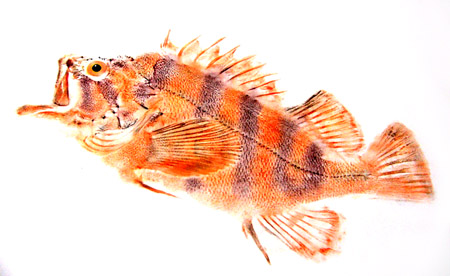 Tiger Rockfish, Chris Dewees
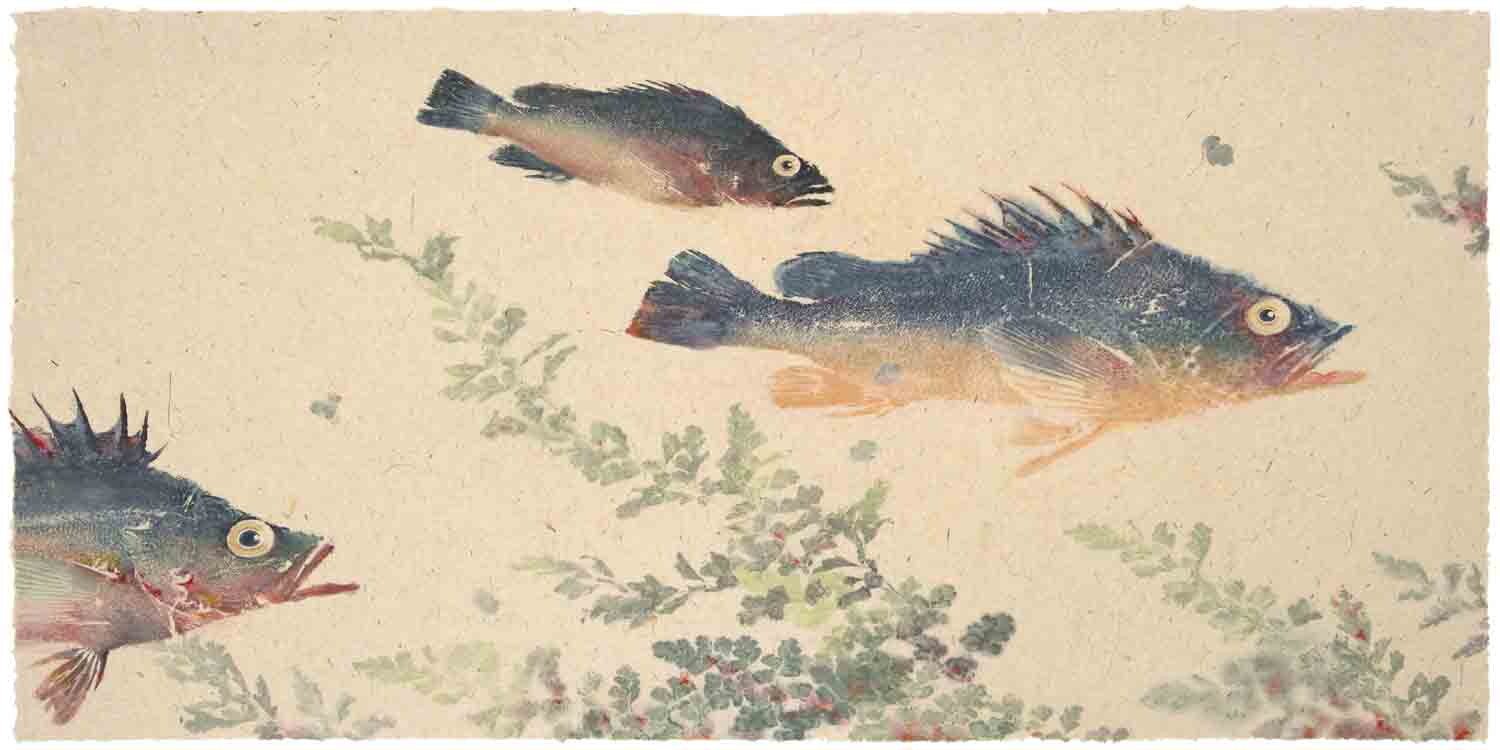 Rockfish with Maidenhair Fern, Lori Hatch
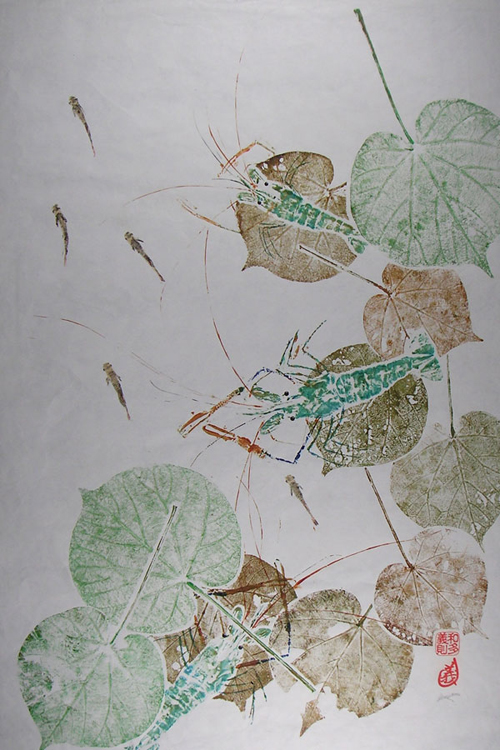 Under the Hau – Prawns, Derek Yoshinori Wada
GYOTAKU 
“GEE-OH-TAH-KOO”
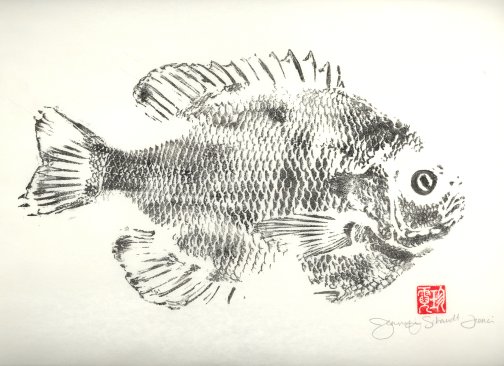 - The Japanese art of fish printing.

- Evolved in Japan more than one hundred years ago as a means for fishermen to record and document the size of their catches.
https://youtu.be/k_mG-Ka4mv8
What is composition?
COMPOSITION - the placement or arrangement of visual elements or ingredients in a work of art.
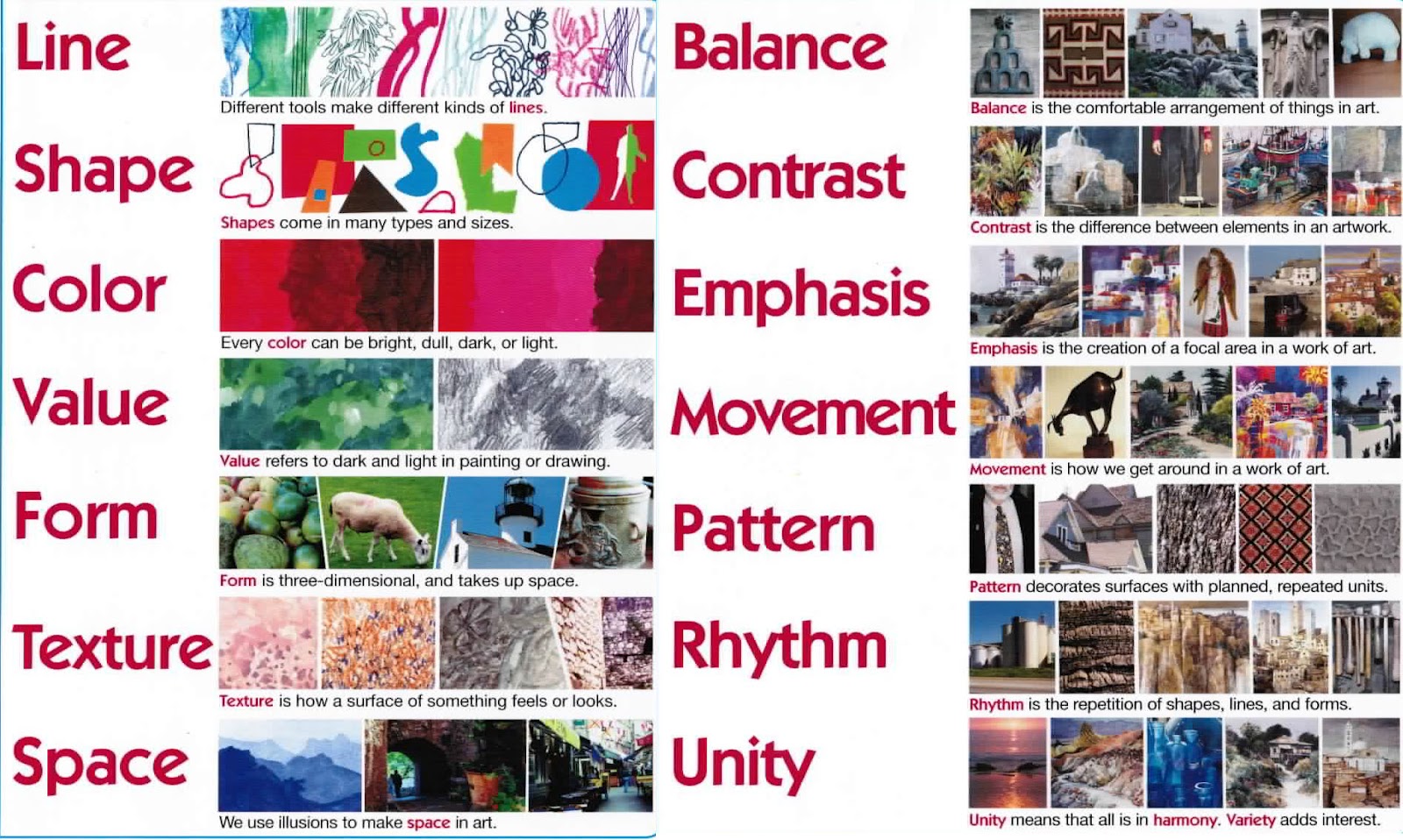 Tools artists can use to create composition
What is a collagraph print?
Collagraphy is a printmaking process in which materials are applied to a rigid substrate (such as cardboard or wood)
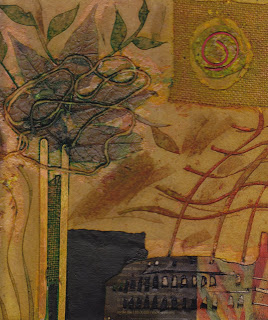 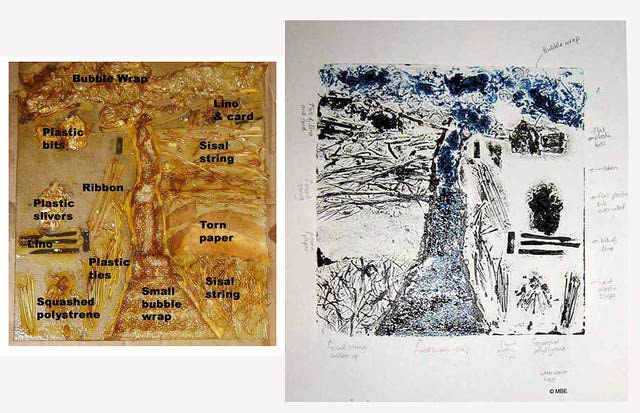 Challenge
Create gyotaku inspired prints using collagraph and monotype printing methods.
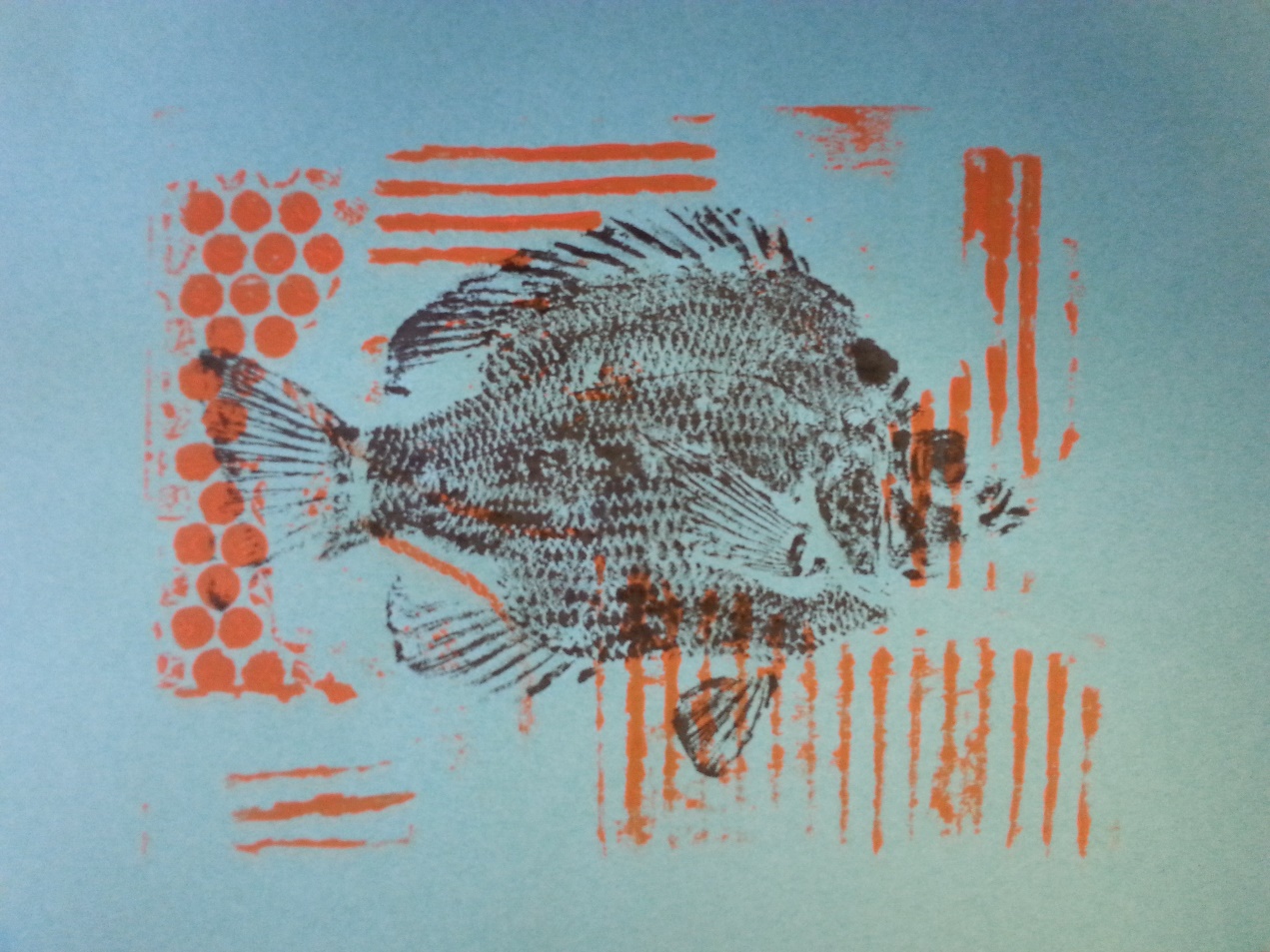 Catch of the day
5th Grade
Session 2
What is composition?
COMPOSITION - the placement or arrangement of visual elements or ingredients in a work of art.
What is a collagraph print?
Collagraphy is a printmaking process in which materials are applied to a rigid substrate (such as cardboard or wood)
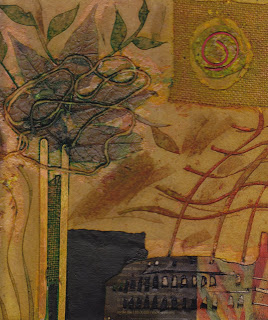 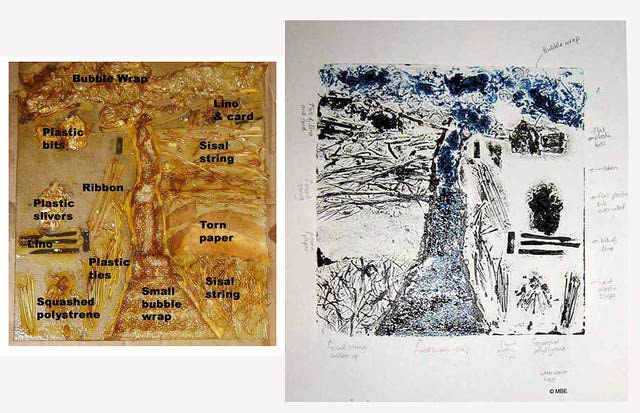 Challenge
Create gyotaku inspired prints using collagraph and monotype printing methods.
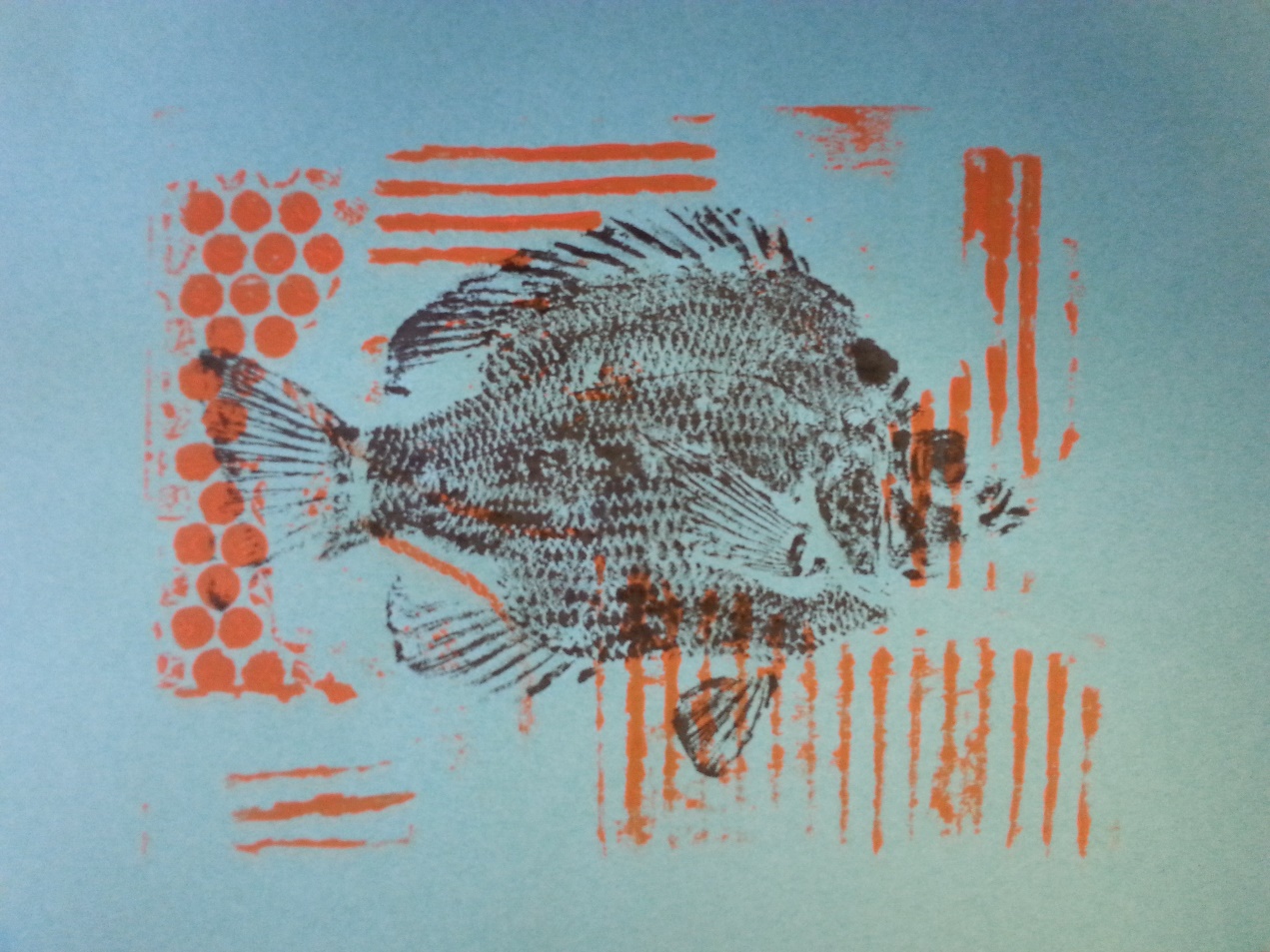 Let’s Get Started – Collagraph Printmaking
STEP 1: Select five 9x12 construction papers and one gray construction paper.  Six papers total.
STEP 2: Stack your construction papers with the gray paper on TOP.
STEP 3: Print your gray paper first.
This is your Artist’s Proof.
STEP 4: Follow instructions for signing 
your prints.
STEP 5: Completed and signed prints 
go on the drying rack.
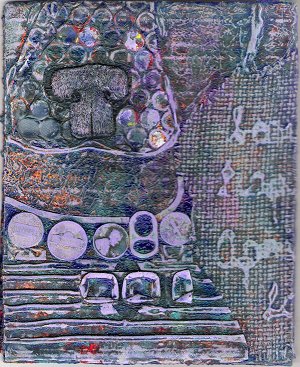 Catch of the day
5th Grade
Session 3
What is printmaking method did we use to create our backgrounds?
Collagraphy is a printmaking process in which materials are applied to a rigid substrate (such as cardboard or wood)
What is monotype printmaking?
Monotyping is a type of printmaking made by drawing or painting on a smooth, non-absorbent surface. The image is then transferred onto a sheet of paper by pressing the two together. 
Monotype printmaking produces unique, one-of-a-kind prints.
GYOTAKU 
“GEE-OH-TAH-KOO”
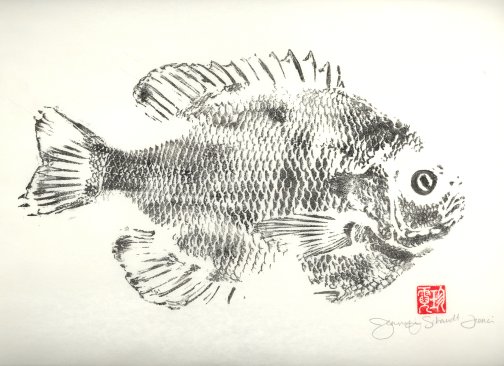 - The Japanese art of fish printing.

- Direct printing from fish creates unique one-of-a-kind prints, or monotypes.
Challenge
Create gyotaku inspired prints using collagraph and monotype printing methods.
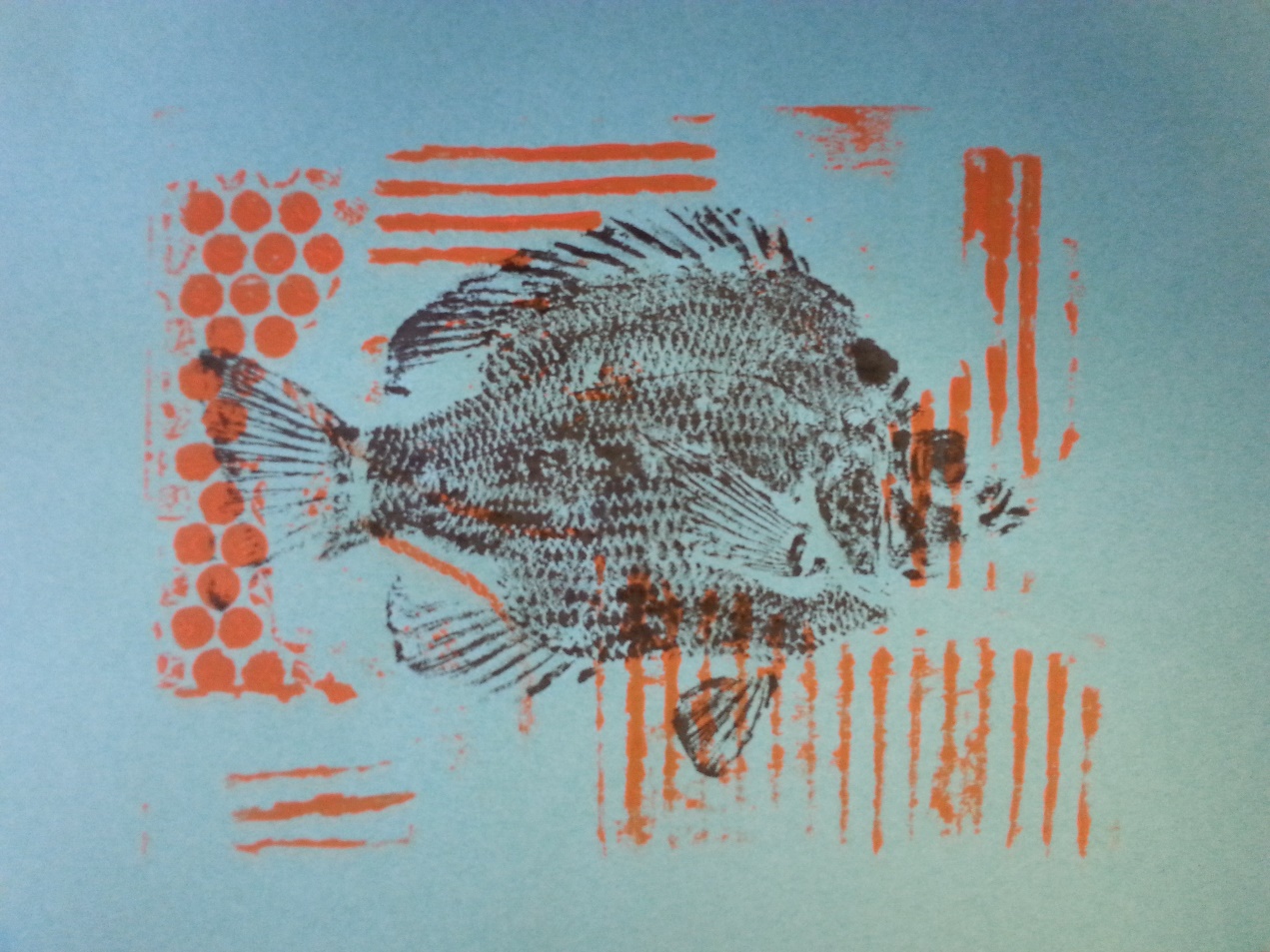 Let’s Get Started – Gyotaku Printmaking
STEP 1: Practice first with rice paper.
STEP 2: Print your gray Artist’s Poof next.
Then print your remaining five prints.
STEP 3: Follow instructions for signing your prints.
STEP 4: Place each print on the 
drying rack as it is finished.

STEP 5: Complete written Artist 
Statement.
Use complete sentences.
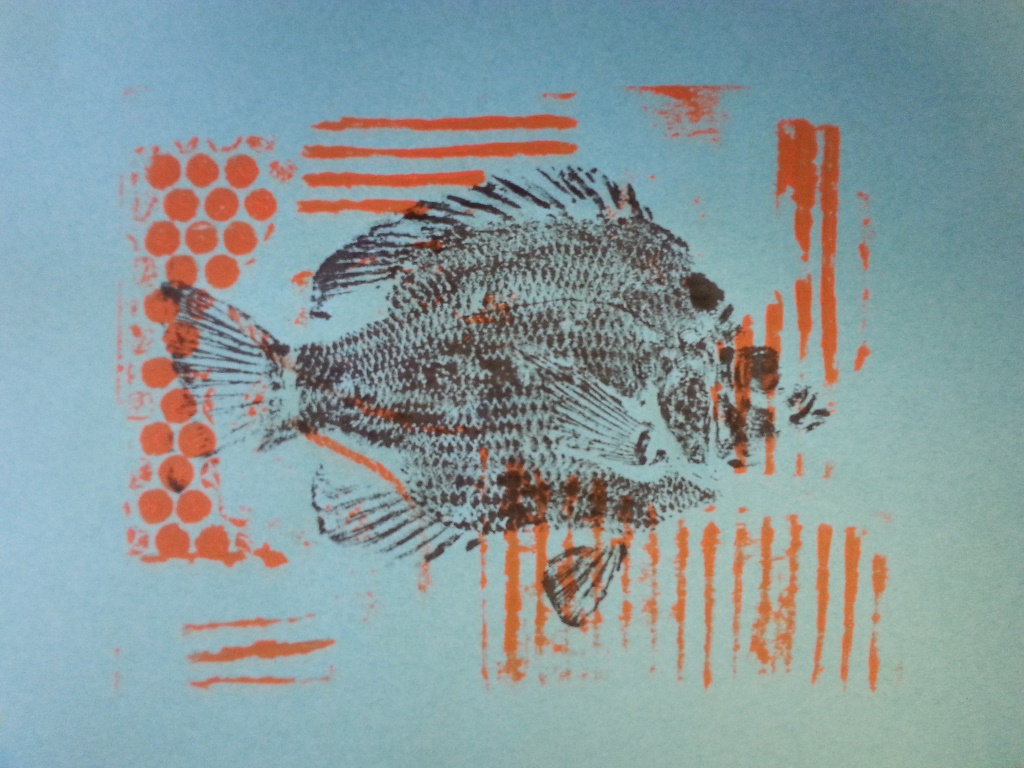 References
http://www.lorihatch.com/page4g3.html
http://deweesnaturedesigns.com/chrisgallery.shtml
http://natureprintshawaii.com/upstream/
http://www.artchive.com/web_gallery/K/Katsushika-II-%28Hokusen%29-Taito/A-Carp-Swimming-among-Waterweeds,-c.1832.html
http://www.moma.org/collection/works/79342
http://wwf.panda.org/about_our_earth/blue_planet/problems/
http://data.oceanhealthindex.org/data-and-downloads
https://youtu.be/k_mG-Ka4mv8